Pädagogisches Zentrum PZ.BSICT Medien
Phishing Mails
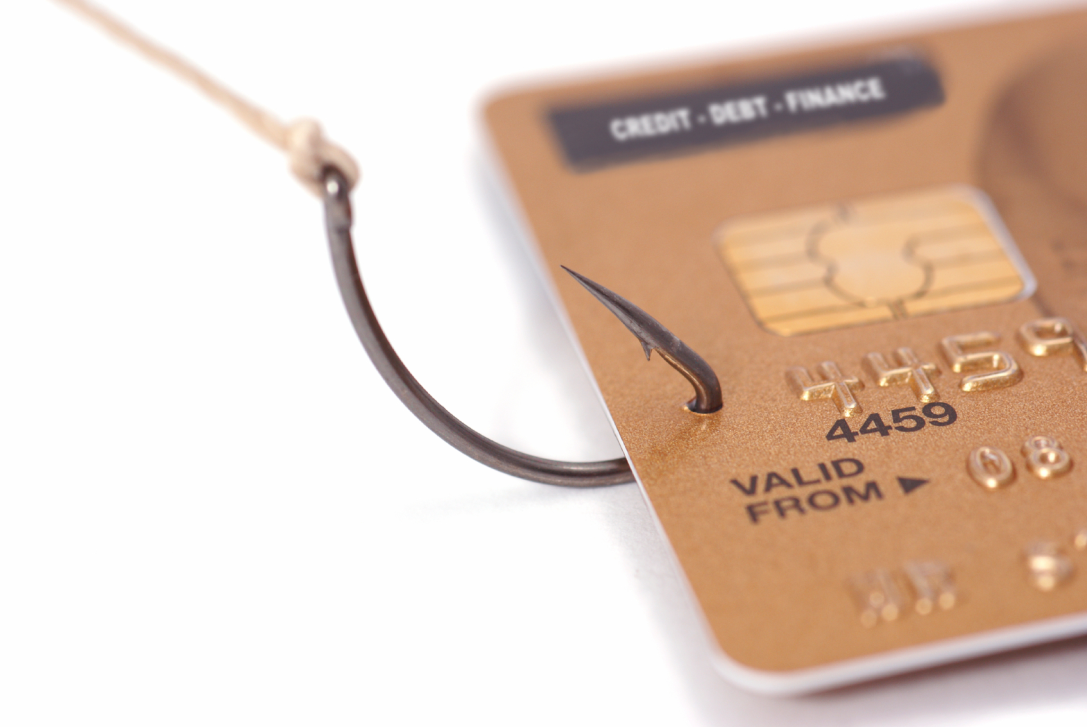 Was ist Phishing?
Phishing  werden Versuche von Tätern genannt, an Daten eines Internet-Benutzers zu gelangen, damit Identitätsdiebstahl zu begehen und beispielweise über gefälschte WWW-Adressen, E-Mail oder Kurznach-richten den entsprechenden Personen zu schädigen (Kontoplünderung). Der Begriff ist ein englisches Kunstwort, das sich an fishing („Angeln“, „Fischen“), evtl. in Anlehnung an Phreaking auch password fishing, bildlich das „Angeln nach Passwörtern mit Ködern“.
Quelle: wikipedia
Was passiert dabei?
Die Betrüger versuchen, mit Hilfe von gefälschten E-Mails und Internetseiten an Benutzernamen und Passwörtern zu gelangen. Solche Mails oder Webseiten können durchaus so aussehen, als ob sie von Ihrer Bank oder einem anderen bekannten Unternehmen stammen. Oft wird eine dringende Reaktion eingefordert oder eine negative Konsequenz angedroht.
Wie verhalte ich mich?
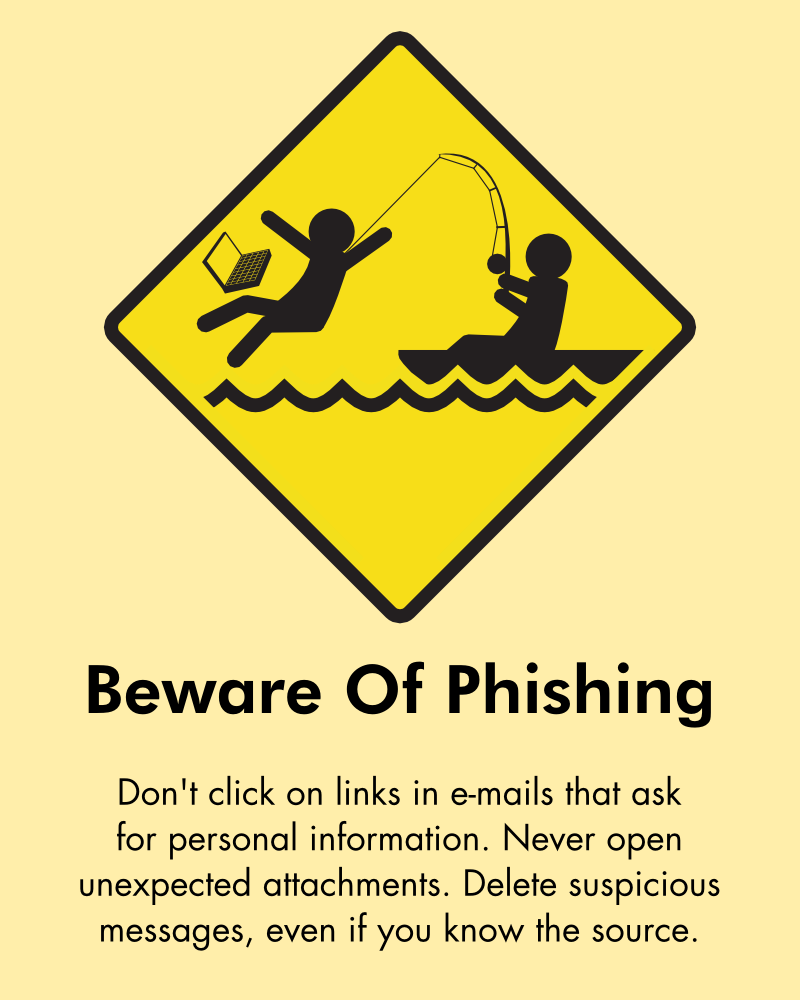 Bitte geben Sie auf gar keinen Fall Ihren Usernamen, Ihr Passwort oder andere persönliche Informationen bekannt! Klicken Sie nie auf einen aufgeführten Link! Öffnen Sie keinen Anhang! 
Löschen Sie solche Mails umgehend!
ICT (eduBS)
ICT Medien (eduBS) und auch andere seriöse Unternehmen werden auf keinen Fall Lehrpersonen oder Schüler/innen per Mail auffordern, Username und Passwort zu übermitteln oder einzugeben.
Falls es doch passiert …
Falls Sie irrtümlicherweise bereits auf ein solches Mail geantwortet haben, bitten wir Sie umgehend,  unseren Support unter 061 373 31 00 anzurufen.
Mögliche Folgen
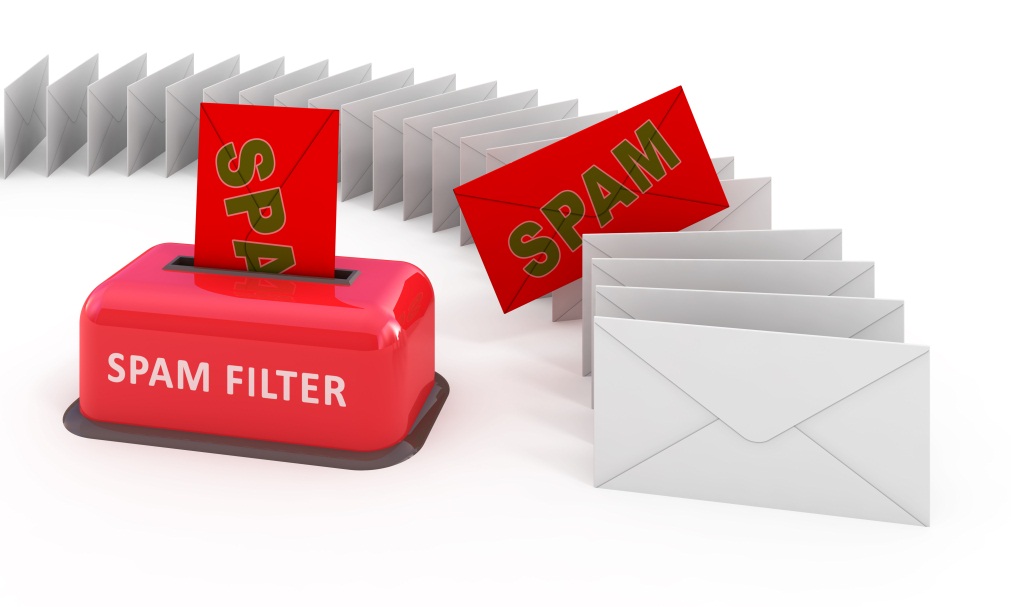 Werden beispielsweise über einen gehackten eduBS-Account Spammails versandt, wird dies von Antispamsoftware registriert. Dies kann dazu führen, dass eduBS als Absender auf eine schwarze Liste gesetzt wird und alle eduBS-Mails blockiert werden. Davon sind dann viele «unschuldige» User betroffen.
Es ist in der Regel mit viel Aufwand verbunden, die Betreiber der Spamfilter zu überzeugen, dass eduBS von der schwarzen Liste zu entfernen ist.
eduBS – einige Zahlen
Im Zeitraum des letzten Jahres wurden bei eduBS-Mail 4,2 Mio Mails empfangen und 3,2 Mails gesendet.
In diesem Zeitraum wurden vom Spamfilter 1,2 Mio Mails zurückgewiesen.
Dies bedeutet durchschnittlich pro Minute: 9,2 Mails empfangen und 7 Mails gesendet
Spitzenwerte: pro Minute  3140 Mails empfangen und 2049 Mails gesendet
Diese Spitzenwerte sind nur durch Spam durch Phishing-Attacken erklärbar!
Aufwand
Die Bearbeitung von Phishing- und Spamproblemen verursacht grossen Aufwand. Ein einziger Fall kann gut und gerne einen halben Tag Arbeit zur Folge haben, in gewissen Fällen sogar deutlich mehr. 



Verwenden Sie sichere Passwörter!
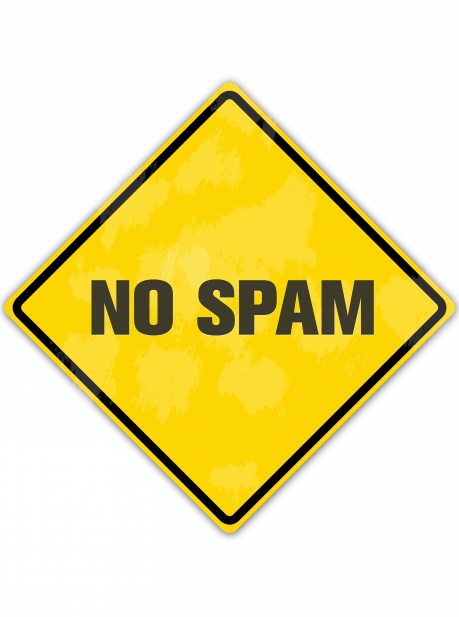 Aufwand
Bitte informieren Sie Kolleginnen und Kollegen, Schülerinnen und Schüler!

Besten Dank!

Das Team von ICT Medien